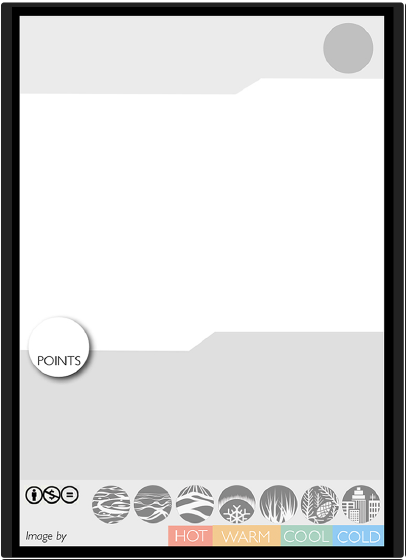 Card by
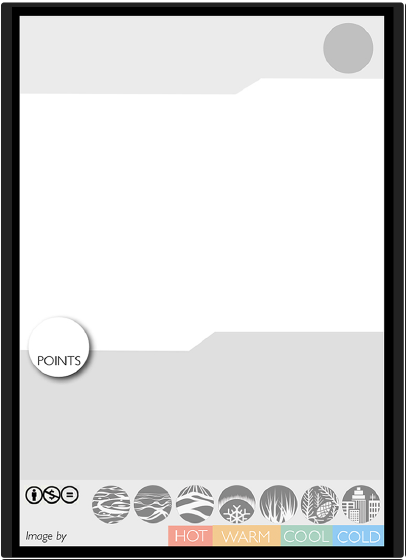 Card by